ZAC-24-7:
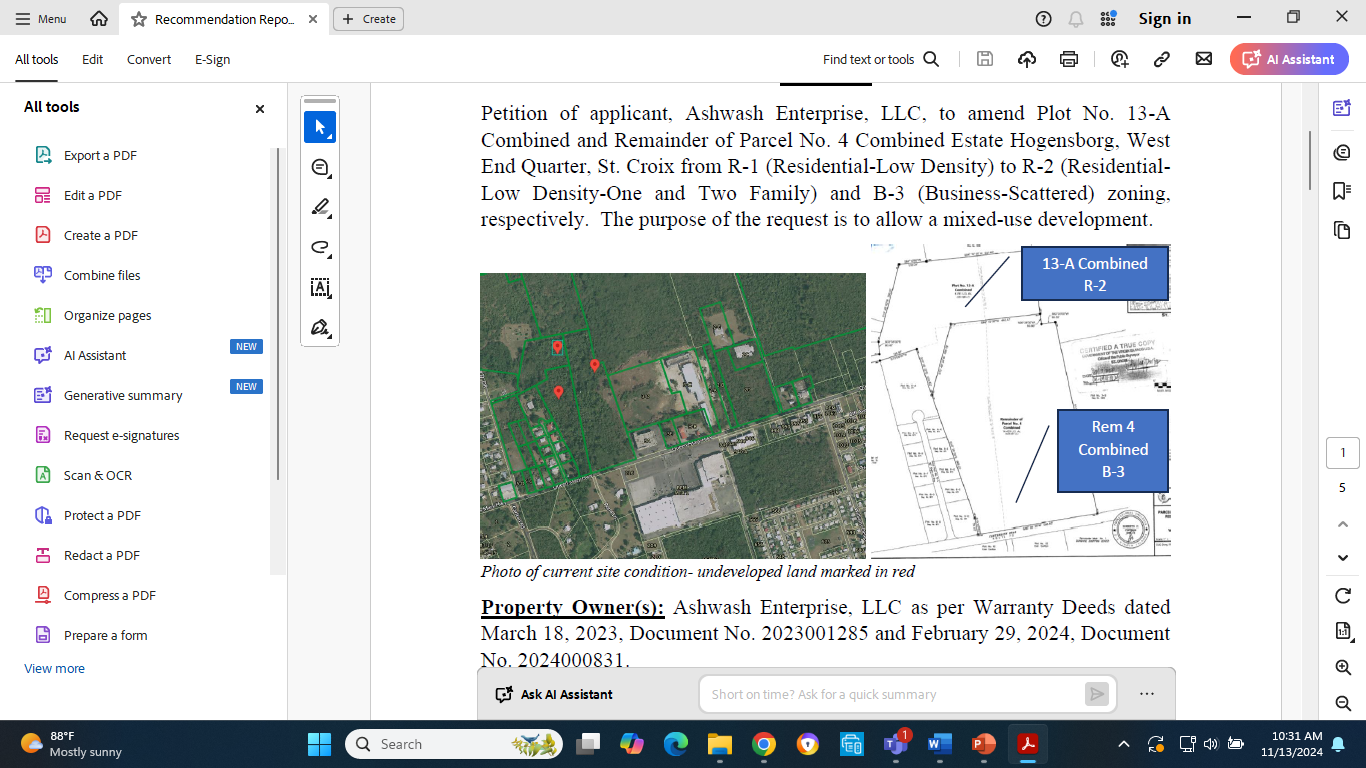 ZAC-24-7: MapGeo aerial view of properties (marked in red)
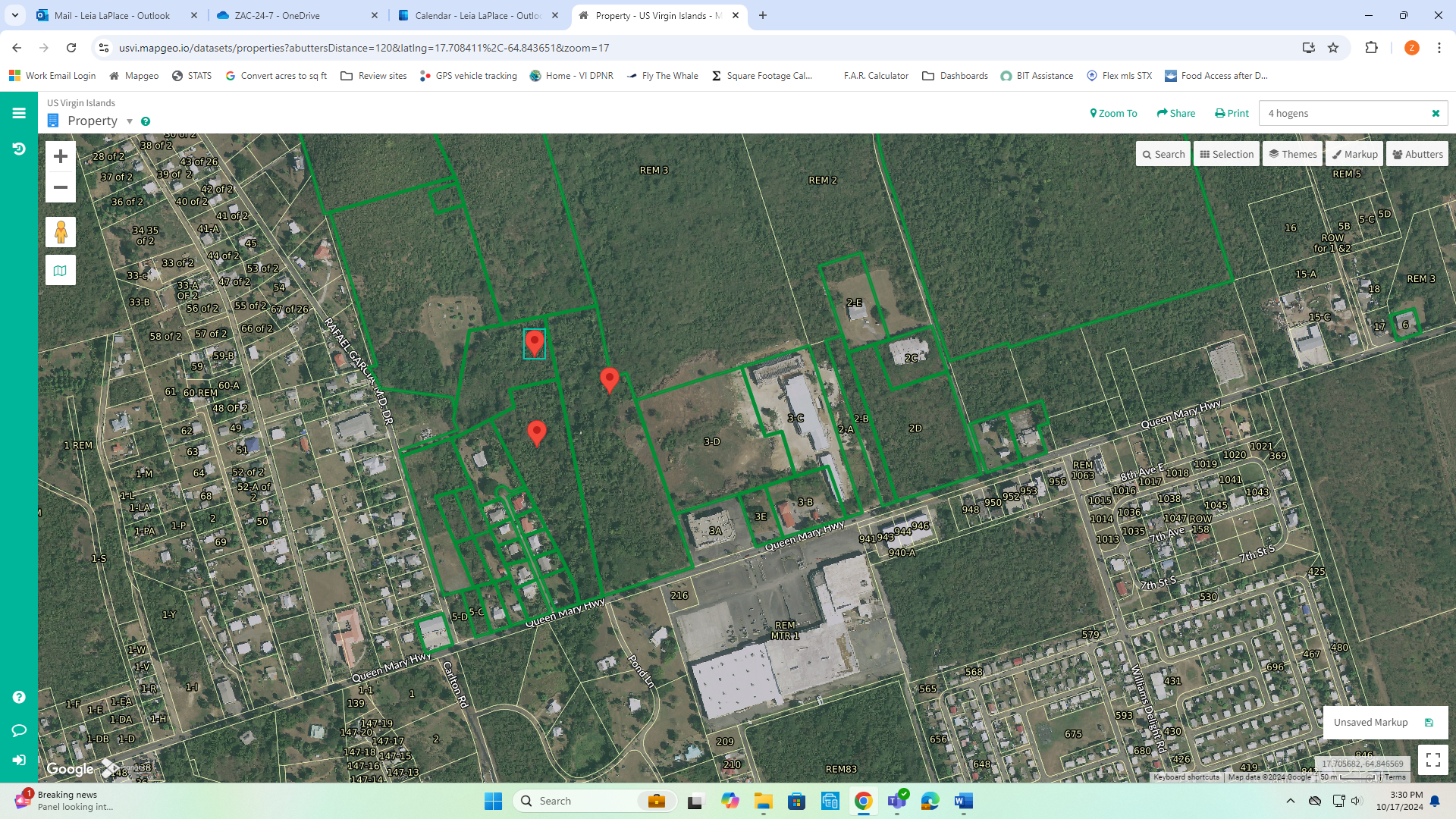 ZAC-24-7: Official Zoning Map No. SCZ-11 (properties location indicated by red X
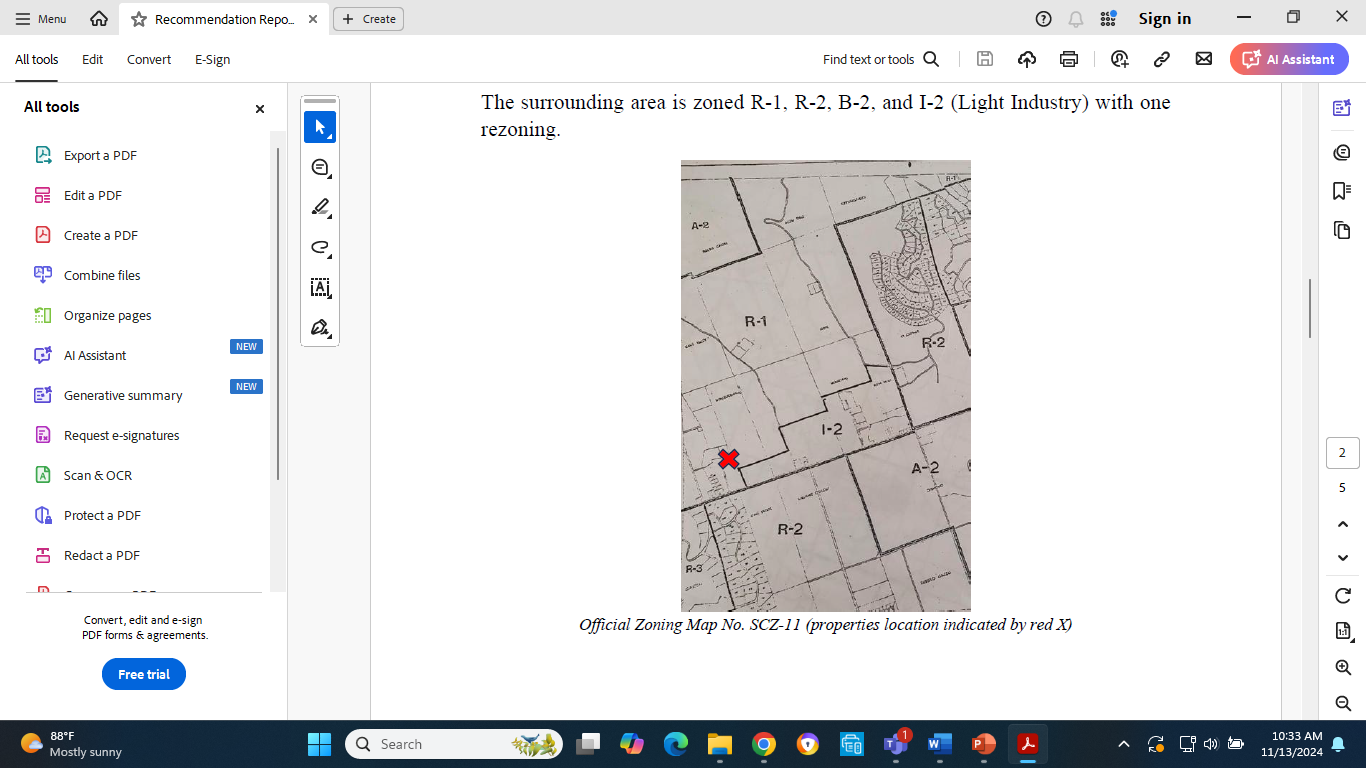 ZAC-24-7:
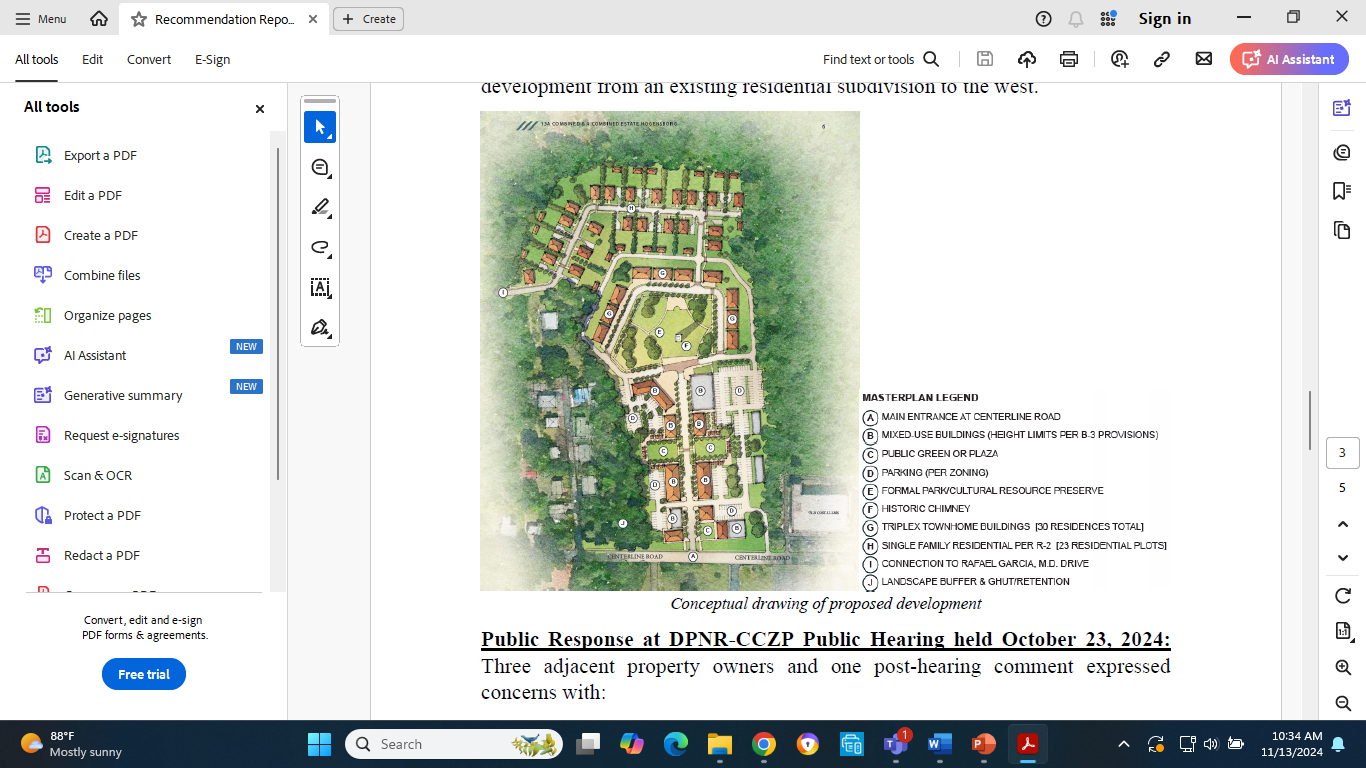